Мультфильм
Терроризм и безопасность человека.
Захват Норд-Оста
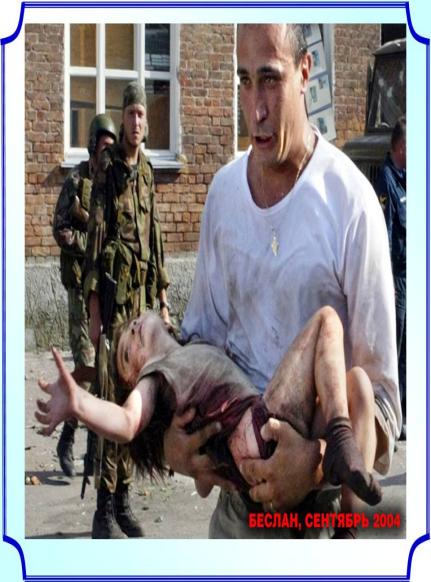 Трагедия в Беслане
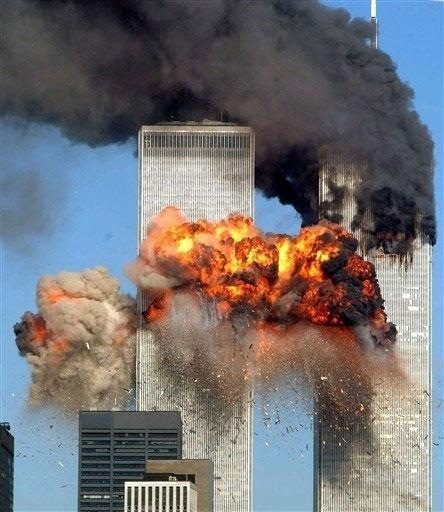 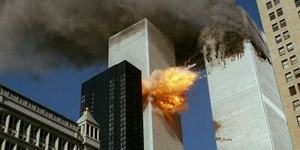 Терракт в Америке
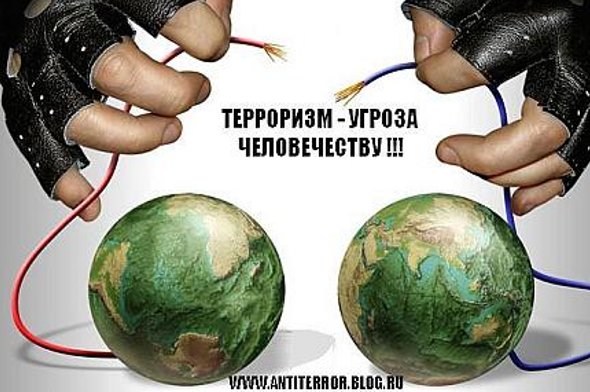 Терроризм
1.Немедленно сообщить о подозрительном предмете  в  органы внутренних дел, ФСБ, ГО, ЧС.2.Удалить людей от находки на безопасное расстояние
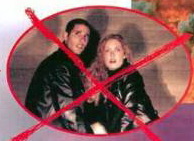 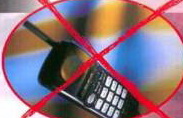 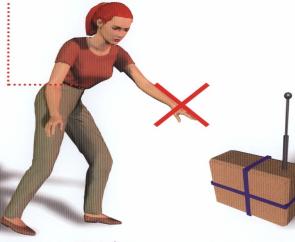 Трогать, передвигать, вскрывать находку
Запрещается
Пользоваться радиосвязью
Паниковать
Действия заложников
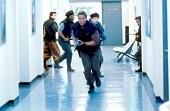 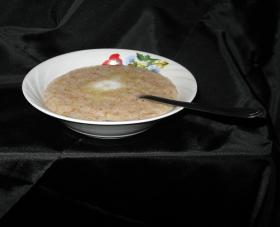 5.Не пренебрегайте пищей
6.Расположитесь подальше от окон, дверей и самих террористов
7.При штурме ложитесь на пол лицом вниз.
1.Не паниковать
2.Не выказывайте пренебрежение  и ненависть к похитителям
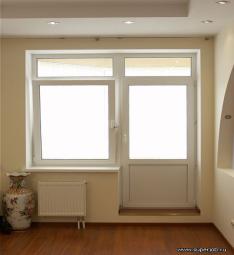 3.Выполняйте все указания бандитов
4.Не  пытайтесь бежать, если нет полной уверенности в успехе побега
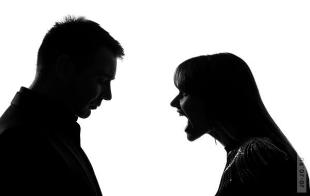 По результатам урока оцени уровень твоей работы.
1.На уроке я работал2.Своей работой на уроке я3.Урок для меня показался4.За урок я5.Мое настроение6.Материал урока мне был
активно / пассивнодоволен / не доволенкоротким / длиннымне устал / усталстало лучше / стало хужепонятен / не понятенполезен / бесполезенинтересен / скучен
Домашнее задание
: (на выбор)
Нарисовать рисунок «Терроризму – нет!»
Написать мини-сочинение «Терроризм – реальное зло».
 Составить буклет-памятку «Правило безопасного поведения
Спасибо за внимание